PHÒNG GIÁO DỤC VÀ ĐÀO TẠO QUẬN LONG BIÊN TRƯỜNG MẦM NON HOA SỮA
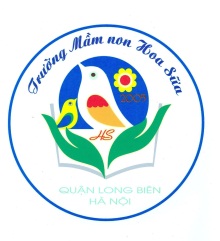 GIÁO ÁN PHÁT TRIỂN THẨM MỸ
Đề tài: NDTT: Làm quen với quả trứng gỗ 
                    NDKH: Nghe hát :Khu rừng và những người bạn        Lứa tuổi : ( 24 – 36 tháng)
        Số trẻ: 15 – 20 trẻ
        Thời gian: 15 – 20 phút
1. Ổn định tổ chức: Cô tạo tình huống quả trứng xuất hiện
2. Phương pháp hình thức,tổ chức
* Hoạt động 1: Giới thiệu và cách sử dụng nhạc cụ trứng gỗ (Egg shaker).
* Hoạt động 2: Trẻ hưởng ứng cùng cô qua bài hát:        “ Khu rừng và những người bạn”.
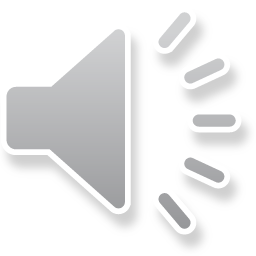 3.Kết thúc